Discovering Library Science & Health Literacy: A High School Push-in Program
06-18-2025
Terrie R. Wheeler, Diana Delgado, Sarah T. Jewell, Michael A. Wood, Andy Hickner, Jessica Boyle
Introduction
Funded by IMLS Grant RE-254913-OLS-23
Community Health Ambassador Program (CHAmP) Curriculum
Partners: WCM Wood Librarians, Mentoring in Medicine, Advisory Board
High Schools: 
  Thurgood Marshall                
  Academy, Harlem, NY
Knowledge and Power Preparatory Academy (KAPPA) International High School, Bronx, NY
Mount Saint Michael Academy, Bronx NY
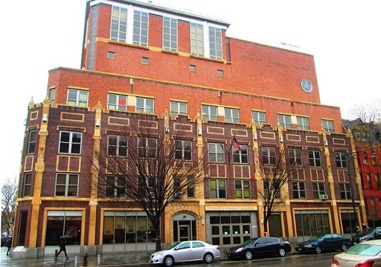 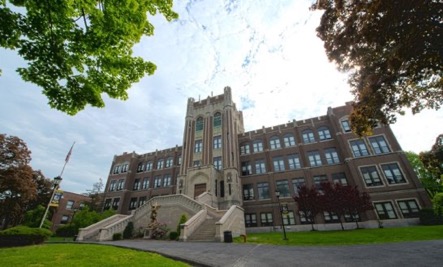 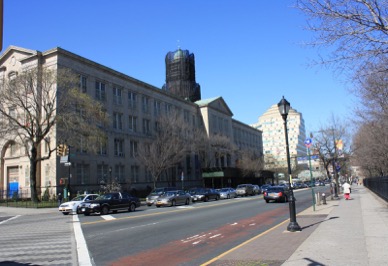 Partners
WCM Wood Medical Librarians
IMLS Grant Advisory Board
Mentoring in Medicine Team
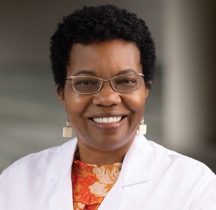 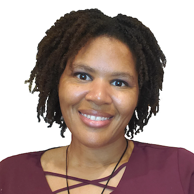 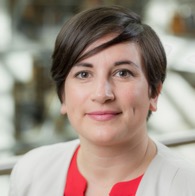 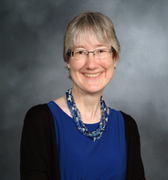 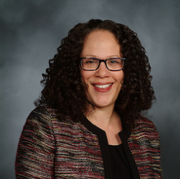 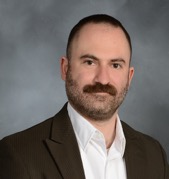 Terrie Wheeler Diana Delgado Andy Hickner Sarah Jewell Michael Wood
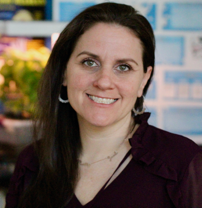 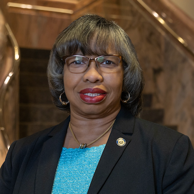 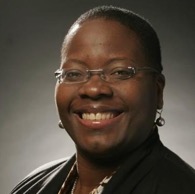 Lynne Holden, MD Andrew Morrison Jessica  Boyle
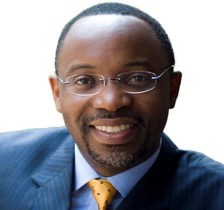 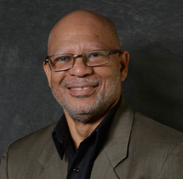 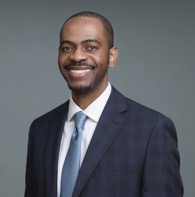 Kawanna Bright, PhD
Pamela Espinosa de los Monteros
Sandra Franklin
Shannon Jones, EdD
Barnaby Nicolas
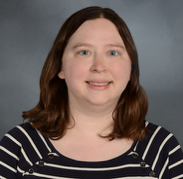 Process over Two Years (2023 – 2025)
ToolKit:  https://med.cornell.libguides.com/champ/home
Objective 1: Examine Best Practices for Student Engagement and Why They Work
Best Practices for Student Engagement used in this Curriculum
You were hired by (insert celebrity) as a medical librarian to clear up misinformation present in social media about their recent diagnosis. Your task is to create a media presentation informing the community about the actual disease and decrease the stigma by spotting misleading information about this disease!   

You will design components of your presentation campaign throughout the unit and create a polished overall product that showcases your learning. You will present your presentation to a panel of judges (peers). 

The top two groups who have the most compelling presentation with accurate reliable health information that also decreases stigma about the disease will win the health media campaign and prize!
Task based learning woven through learning objectives to deliver content 

Learning target and Rubric in student friendly language

Relevant content reflected in students' lives 

Student choice based on interest
Why these best practices work
Students see relevance where they can make connections to their own lives and learnings increasing engagement. 
By using student friendly learning targets, rubrics and exemplars students understand expectations and have the scaffolds necessary to meet the expectations.
Decrease lecture based teaching to less than five-ten minutes per module.
Each module had a learning objective that was assessed at the end of the class period/module and grounded in the task. 
Students received actionable feedback and class time to implement feedback for their final task.
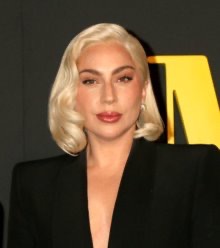 Lady Gaga  Fibromyalgia
Objective 2: Identify various activities and methods used to increase engagement and promote student-led learning.
Sample of Activities and Methods used throughout the curriculum to increase engagement and student led learning
Jigsaw Activity to learn about library professions (how students taught each other about various library professions). 
High interest games/activities-"Guess My Salary", writing questions for different real world librarians to answer. 
Four Corners activity to increase movement and access prior knowledge and discussion
Flexible Grouping based on activity
Daily chunked tasks with actionable feedback. (ex. Disease research during research module, correct citations during citations module)
Students become experts on one library profession
Students check expert answers with a key and prepare for round two
Students teach each other about their assigned profession in small groups
Objective 3: Provide an overview of a freely available curriculum that can be used to increase high school students' awareness of the library profession and teach essential health literacy skills
Module 0Introduction to the Curriculum
Module 0: Pre-test
Which statement best defines misinformation?
False or misleading information that is spread unintentionally 
False information that is spread intentionally 
Information that aligns with personal beliefs and opinions 
Facts and data obtained from social media platforms
Librarians work in many fields. The role of a health sciences librarian is to?
Provide medical advice to patients
Work with doctors to find reliable sources of information
Provide medical advice to doctors
Write articles on accurate procedures in the health field
Module 0: Grading Rubric
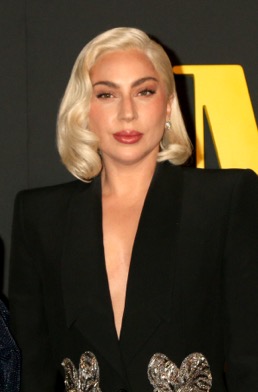 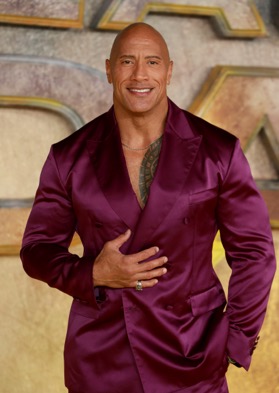 Module 0: Performance Task
You were hired by (insert celebrity) as a medical librarian to clear up misinformation present in social media about their recent diagnosis. Your task is to create a media presentation informing the community about the actual disease and decrease the stigma by spotting misleading information about this disease!   
You will design components of your presentation campaign throughout the unit and create a polished overall product that showcases your learning.   You will present your presentation to a panel of judges (peers). 
The top two groups who have the most compelling presentation with accurate reliable health information that also decreases stigma about the disease will win the health media campaign and prize!
Lady Gaga  Fibromyalgia
The Rock 
Depression
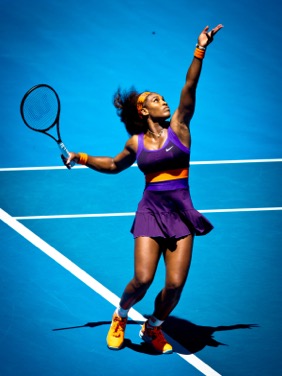 Serena Williams
Blood Clots
Module 1
Credible Information and Disease Research
Module 1: Finding Credible Information for Your Disease Research
Students discussed their sources for credible information and why
Introduced MedlinePlus and explained that it provided UNBIASED information
MedlinePlus
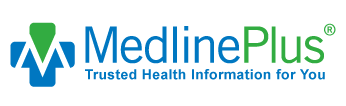 Public service, funded by YOU
Maintained by the National Library of Medicine (NLM)
Provides unbiased information
Your first step for fact-checking health information
Info in both English and Spanish
Easy to understand - no scientific jargon
https://medlineplus.gov
Module 1: Finding Credible Information for Your Disease Research (Cont'd)
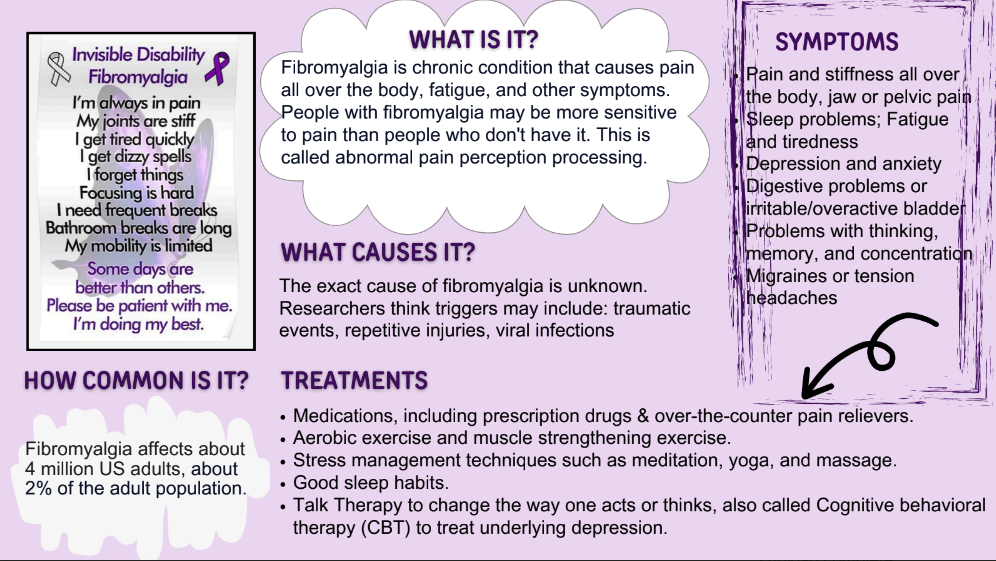 Reviewed exemplar
of final project and
Rubric (shown here)
2. Students coached on
how to locate celebrity
disease info in 
Medline Plus
Module 2
Career Introduction
Module 2: Career Introduction
Do now in pairs -
Guess my salary
Identify the most important thing a librarian does a day
Research types of librarianship in groups (Jigsaw method)
Small group share out 
Ask a librarian: come up with a list of student questions to be answered by working librarians
Module 2: Career Exploration Activity
Directions: 
Step 1- With your group complete the following expert worksheet

Step 2- Check your work with each other and the key
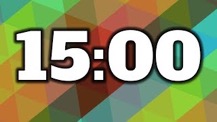 Medical
School
LibraryDirector
Helpful Link: Here
School Librarian Helpful Link: Here
College LibrarianHelpful Link: Here
Public
College
Systems Librarian
Module 3
Find and Identify Credible Health Information
Module 3: Find and identify credible health information
Learning Objectives:
Define credibility in the context of health information
Evaluate the credibility of a source
Locate health information from a credible source (e.g. MedlinePlus)
Students discussed  these terms
Bias
Prejudiced in favor of/against something or someone
Pseudoscience
Pretends to be scientific - but isn’t
Credibility
Believable/
trustworthy
What makes health information credible?
Unbiased
Fact Based
Module 3: Find and identify credible health information (Cont'd)
We discussed credibility in the context of diets
We used an exercise to evaluate a fad diet using MedlinePlus and Wikipedia
Fad Diets
A fad diet is a diet that is popular, generally only for a short time, similar to fads in fashion, without being a standard scientific dietary recommendation, and often making unreasonable claims for fast weight loss or health improvements; as such it is often considered a type of pseudoscientific diet.[1][2][3][4][5] Fad diets are usually not supported by clinical research and their health recommendations are not peer-reviewed, thus they often make unsubstantiated statements about health and disease.[3]
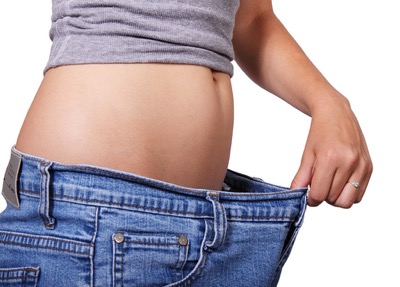 Wikipedia contributors. (2024, July 12). Fad diet. In Wikipedia, The Free Encyclopedia. Retrieved 19:14, July 18, 2024, from https://en.wikipedia.org/w/index.php?title=Fad_diet&oldid=1234032245
https://commons.wikimedia.org/wiki/File:Young_woman_wearing_loose_jeans.jpg
Petr Kratochvil, CC0, via Wikimedia Commons
Module 3: The SIFT framework
We introduced the SIFT framework and explained how to use it to evaluate a fad diet
S = Stop
I = Investigate the source
F = find better coverage
T = Trace claims, quotes and media to the original context
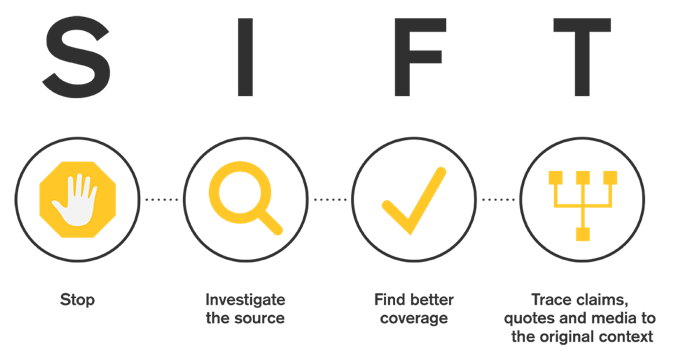 Caulfield, Mike (2019, June 19). SIFT (The Four Moves). Hapgood. https://hapgood.us/2019/06/19/sift-the-four-moves/
S = Stop
Before digging further, students gave their overall impressions of the website based on headlines, graphics and layout.  They asked: 
1. what was the emotional appeal?  
2. What stood out to them?
3. What was the site domain?
4. Did they notice anything unusual?
I = Investigate the source
Here students looked up the author of the site or content  They asked: 
1. who was the site author? 
2. What were his credentials?
3. Does his training make him an expert on nutrition?
4. What is the purpose of the site? 
5. Where did links in the site lead?
F = Find better coverage
Next the students looked for corroborating information on trusted sites, like Medline Plus and Wikipedia.  They asked: 
1. How does Medline Plus describe a healthy diet?  Does this align with the Carnivore Diet? 
2. Could they corroborate the claims of the Carnivore Diet elsewhere?
3. What does Wikipedia say about the Carnivore Diet?
T = Trace claims, quotes, links to the original context
Students traced Carnivore Diet links to learn the cost of participation (shown here). They also traced the diet's history and health concerns on Wikipedia  They asked: 
1. How does this diet's history and health concerns square with the website's claims about this diet? 
2. Is there scientific evidence that this diet worked?
3. Are there any sites outside of this one that support this site's claims?
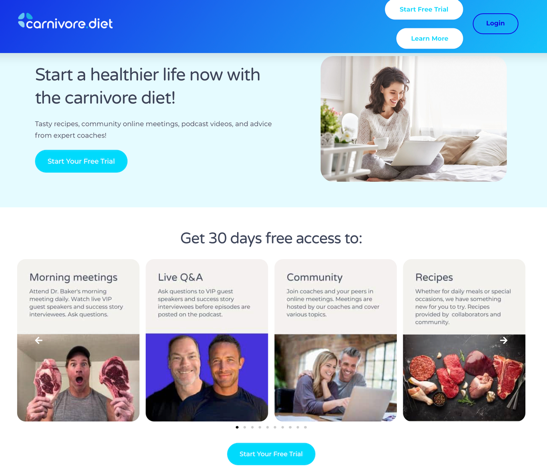 Module 4
Health Literacy and Misinformation
Module 4: Complexity in Evaluating Information
Do Now
Learning Objectives
Define health literacy, misinformation, and disinformation
Identify misinformation/disinformation by recognizing red flags
Evaluate a social media post about your celebrity’s disease
Students practice asking questions for their doctors.
Four Corners Exercise
If a medical doctor publishes something in a research article, it must be true.
This exercise helps students understand the complexity in evaluating information.
Talk to students about their reasoning
The answer depends on context
Module 4: Evaluating a Social Media Post
“Coach” Rachel Smith is selling services
When I look up the cited article, the article I find does not make the same claims
Also, I don’t know her credentials
#False - I wouldn’t share this post!

Recommended preparation:
Provide social media posts so you have examples for each project topic, and provide images and URLs (social media access may be blocked in schools)
Try to provide both "good" and "bad" examples of informational posts
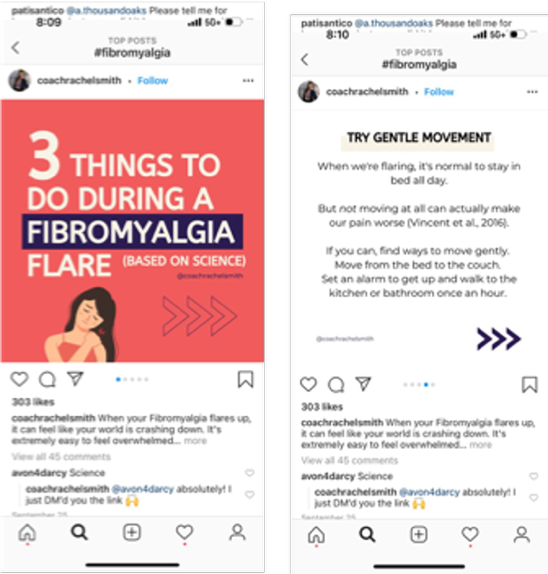 Module 5
Differentiating Scholarly from Popular Literature & Citing Sources
Module 5 - Scholarly Vs. Popular & Citing
Differentiate between scholarly literature and popular literature 
Define plagiarism 
State when a citation is necessary 
Explain the purpose of a proper citation
Correctly cite sources using APA style for project
Module 5: Activity
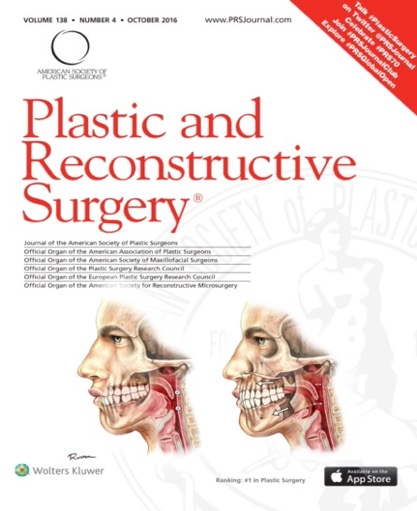 Scholarly 
or 
Popular
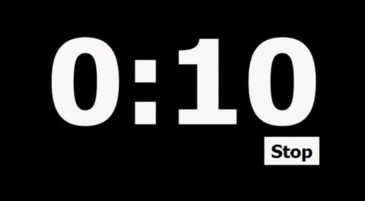 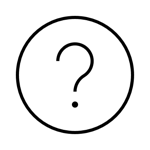 University of Wisconsin School of Medicine and Public Health. (2019, March 11). From sketchbook to scalpel: The medical illustrations of dr. Ruston Sanchez. Department of Surgery. https://www.surgery.wisc.edu/2019/03/07/from-sketchbook-to-scalpel-the-medical-illustrations-of-dr-ruston-sanchez/ ​
​
[Speaker Notes: Wrong citation - Tool Kit slides must be fixed]
Module 5: Activity (example 2)
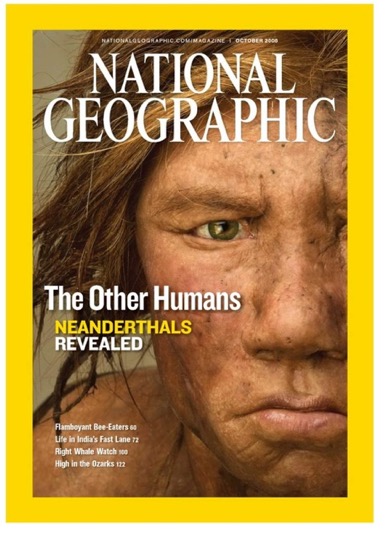 Scholarly 
or 
Popular
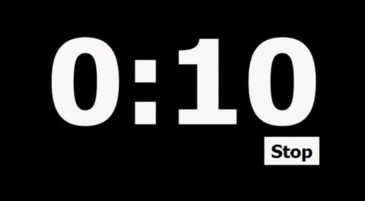 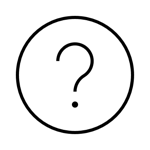 National Geographic Magazine: 50 Years of covers. National Geographic. (2021, May 3). https://www.nationalgeographic.com/magazine/article/national-geographic-magazine-50-years-of-covers
Module 5: Citing Activity
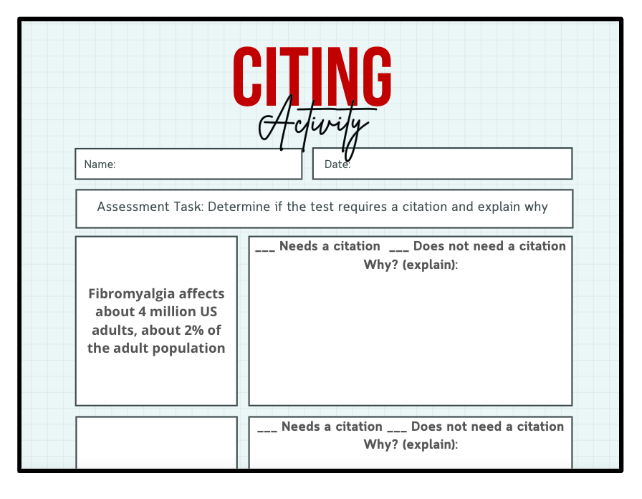 Fibromyalgia affects about 4 million US adults, about 2% of the adult population. 

Needs a citation 
or
Does not need a citation
Module 5: Activity – does this need a citation?
Fibromyalgia is arguably the least understood disease.

Needs a citation 
or
Does not need a citation
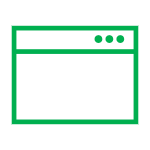 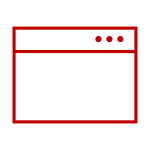 Wrap-up: Focus group evaluations, student presentations, and the toolkit
Wrap Up:  Feedback from Students (Student Quotes)
"I had no clue that it requires a masters.”
"What I learned was learning in-depth about health librarian. Cuz at first I was like, “What is that? Is it just like a normal librarian?” So I got to learn more about the differences in the career and how much work they actually go through, which is a lot, especially in the research process."
"I liked the curriculum, it was cool. A lot of informational stuff. My favorite part was the activities we did, the in-class activities were pretty fun."
"I enjoyed the final project because like she said it was easy to research, cuz they taught us how to see if it’s scholarly or popular or if it comes from a good site, so it was pretty easy to do the project."
“What I liked about the curriculum was we got to pick our medical condition, it wasn’t forced on us. I got to learn about Billie Eilish, I never knew about synesthesia either.”
"I learnt about spreading false information. It is very fascinating how people are just gonna take what you say without really looking into it.”
[Speaker Notes: The perspectives and contributions of the high school students from underrepresented backgrounds are critically important to the success of this program. To gather these perspectives, students engaged in focus groups before being introduced to the curriculum and after the curriculum was delivered. 

Based on Student feedback we learned that students enjoyed the project and felt like they learned something from it.

Students learned the importance of, and how, to evaluate the credibility of information sources and that librarianship required a graduate degree, and librarians work in a wide range of fields.]
Wrap Up:  Feedback from Students (More Student Quotes)
It was time-consuming, not really hard, it just took a lot of time to make sure you were doing it right. But it also helped us learn how much effort and dedication the health librarians put into their work. So that also helped with us learning.
It was really fun how we got to work together to create the slides. My group researched epilepsy with Lil’ Wayne. He was diagnosed with epilepsy and our claim was how – do you know what sizurp is? It’s popular with rappers and singers to do it, and it’s like drugs. It’s like Lean mixed with stuff. We did research on whether that was one of the factors that led to his seizures. It turns out that according to the National Library of Medicine it can lead to seizures as well as fatality. In a study it led to death in a lot of people, like over 50%.
I would say it is a good experience and I definitely learned about what it takes to be a health librarian, what you need to become a health librarian, the different types, and how important the job was.
My overall experience with this topic was really well. I learned a lot of things, like how to tell a website was scholarly or popular. And I learned a lot more about illnesses and stuff, and bipolar disorder, how even though it changes your mood, people can still live their life the same way. I learned how to tell whether a quote is biased or unbiased. I learned a lot about what a health librarian does, and you know, their job and how they help doctors.
[Speaker Notes: The perspectives and contributions of the high school students from underrepresented backgrounds are critically important to the success of this program. To gather these perspectives, students engaged in focus groups before being introduced to the curriculum and after the curriculum was delivered. 

Based on Student feedback we learned that students enjoyed the project and felt like they learned something from it.

Students learned the importance of, and how, to evaluate the credibility of information sources and that librarianship required a graduate degree, and librarians work in a wide range of fields.]
Wrap Up: Student Project Presentations
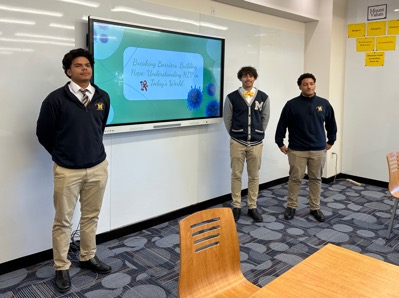 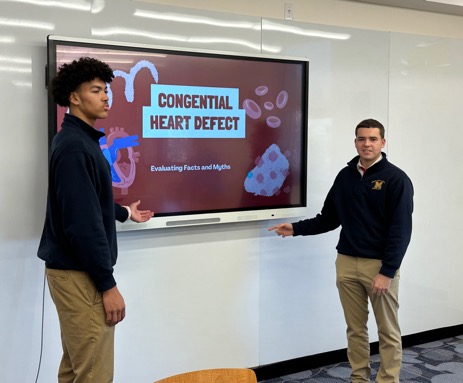 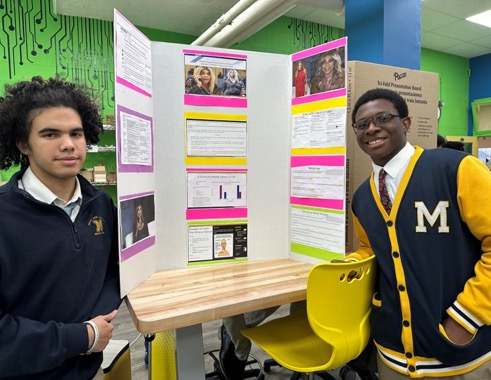 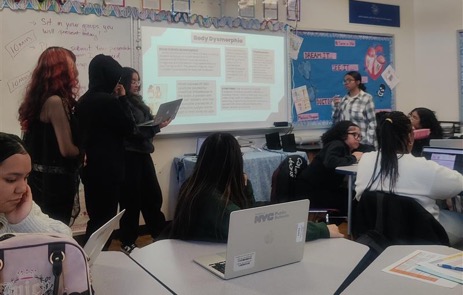 ToolKit:  https://med.cornell.libguides.com/champ/home
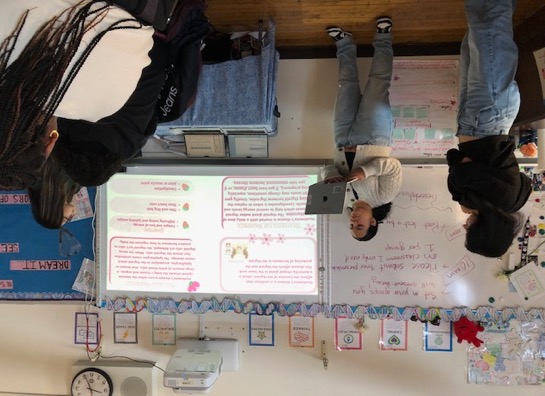 Student Project Presentations
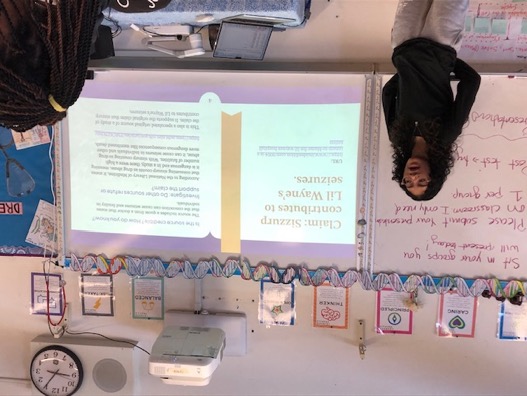 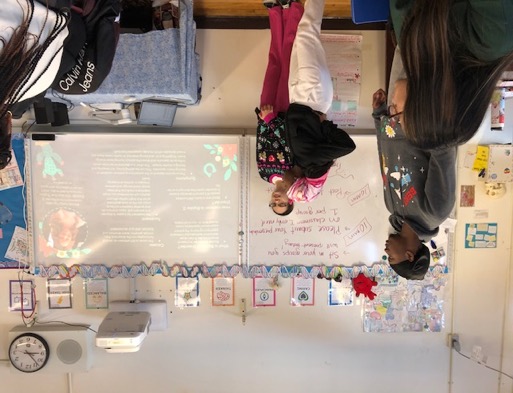 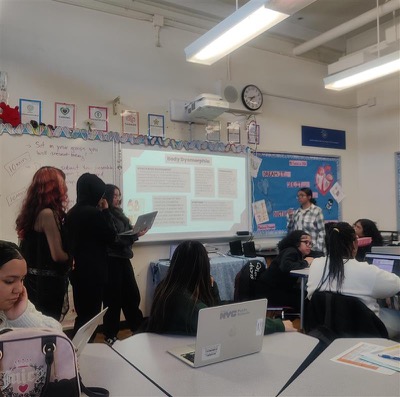 ToolKit:  https://med.cornell.libguides.com/champ/home
QR Code for ToolKit
ToolKit:  https://med.cornell.libguides.com/champ/home
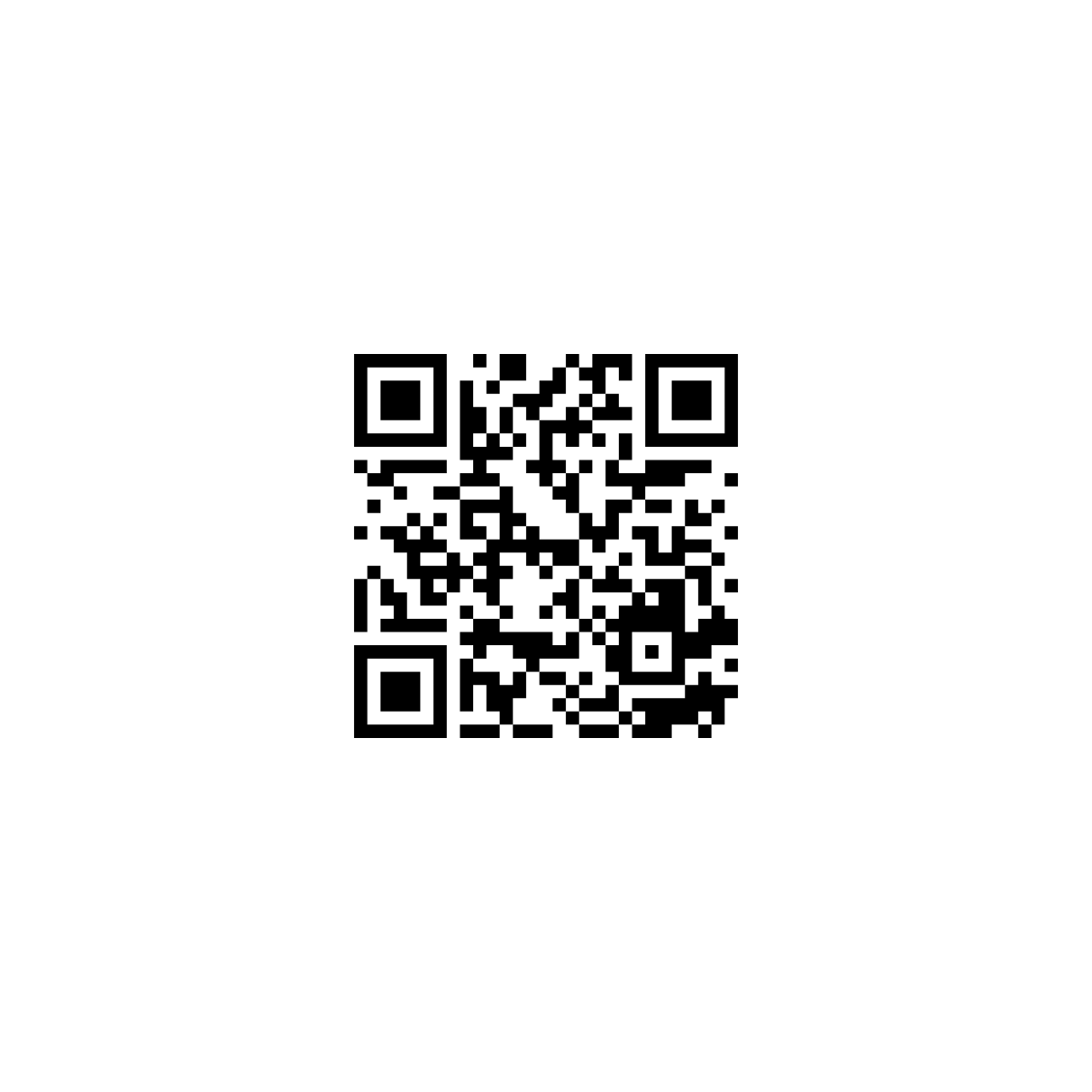 [Speaker Notes: AH: copy https://med.cornell.libguides.com/champ/home and paste it into the chat]
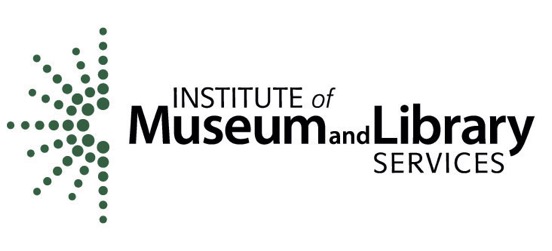 This project was made possible in part by the Institute of Museum and Library Services [RE-254913-OLS-23].

Este proyecto ha sido posible en parte por el Instituto de Servicios de Museos y Bibliotecas, [RE-254913-OLS-23].
Questions?
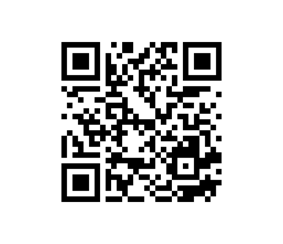 Toolkit
Thank you
Closing slide with weill cornell logo